Read-Around REVIEW: mal, male
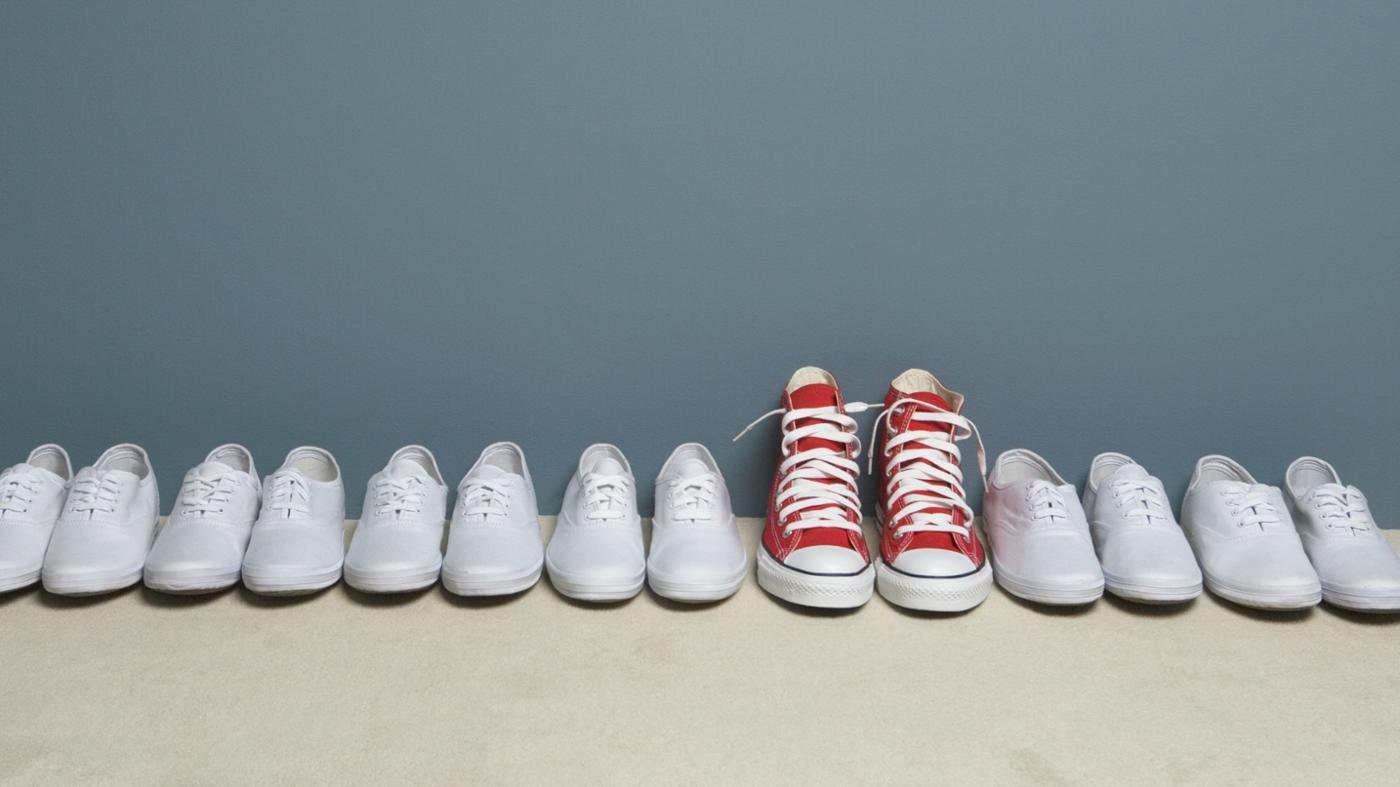 bad, abnormal; worse,
What are the roots that mean bad?
the roots mal and male
What is the word that names what a public official would be charged with if he did something wrong while in office or showed bad conduct?
malfeasance
wrongdoing or bad conduct by a public official
What is the word that describes a person who is very unhealthy and has poor eating habits?
malnourished
having bad health or having poor nutrition
What is the word that identifies a character in a story who does bad things?
malefactor
an evildoer; a person who does bad things
What is the word that names the deadly disease that is spread through bad air by infected mosquitoes?
malaria
bad air; a disease usually spread by infected mosquitoes
What is the word that describes a terrible rotten egg smell?
malodorous
bad smell; stinky
What is the word that names an illness or sickness that a person may be suffering from?
malady
bad health; illness; sickness
What is the word that describes bad will or mischief shown by a person?
malice
wrongdoing or mischief; evil intent; bad will
What is the word that is usually related to something harmful such as a cancerous tumor?
malignant
harmful; something bad enough that it could result in death when related to cancer
What is the word that describes the behavior of a bad character or villain in a story?
malevolent
a word that describes a person or character who wishes bad things would happen to others
What is the word that describes a very sad event or situation in which everyone just feels gloomy and down?
dismal
depressing; causing gloom or misery; causing bad feelings
END!!!!